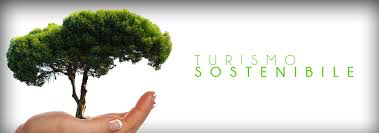 Turismo sostenibile
Carta europea: le priorità mondiali (1992. La convenzione sulla diversità Biologica)
uno sviluppo capace di rispondere ai bisogni delle generazioni attuali, senza compromettere la capacità delle generazioni future di rispondere ai propri 
la protezione delle risorse a favore delle generazioni future, uno sviluppo economico vitale, uno sviluppo sociale equo. 
aumentare la conoscenza e il sostegno per le aree protette europee.
Migliorare lo sviluppo sostenibile e la gestione del turismo 
una riflessione globale, concertata, 
approccio strategico 
realizzare una diagnosi, consultare e coinvolgere i partner, stabilire gli obiettivi strategici, assegnare i mezzi necessari, realizzare un programma di azioni e valutarne i risultati.
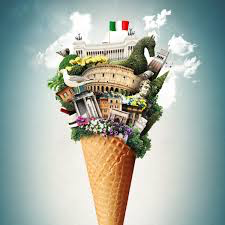 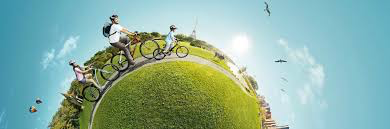 la Carta è concepita per singole aree protette di tutti i tipi.
L’impresa turistica formulerà idee proprie per il turismo sostenibile e la sua applicazione in collaborazione con l’area protetta. 
coinvolgimento dei tour operator che recepiscono i concetti di turismo sostenibile nei loro prodotti turistici e che organizzano viaggi nelle aree protette. 
sensibilizzare il grande pubblico al rispetto dell’ambiente 
Obiettivi strategici per lo sviluppo e la gestione del turismo comprendenti:- conservazione e valorizzazione dell’ambiente e del patrimonio naturale e culturale; - sviluppo socio-economico;- mantenimento e miglioramento della qualità della vita dei residenti;- gestione dei visitatori e valorizzazione della qualità dell’offerta turistica. 
 La valutazione delle attese dei turisti e del grado di soddisfazione dei visitatori attuali e potenziali
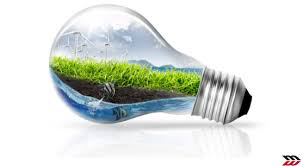 Andare incontro ai bisogni particolari di visitatori svantaggiati 
Sostenere iniziative per il controllo e il miglioramento della qualità delle strutture e dei servizi 
Una promozione basata su immagini autentiche, sensibile alla variabilità dei bisogni e delle capacità secondo i tempi e i luoghi
La disponibilità di materiale informativo di qualità 
Le strutture e i servizi per l’interpretazione del patrimonio e dell’ambiente per i visitatori e gli abitanti 
La predisposizione e l’assistenza alle attività, manifestazioni e pacchetti sul tema dell’interpretazione della natura e del patrimonio. 
Promozione dell’acquisto di prodotti locali 
Conoscenza del flusso di visitatori 
Promozione dell’uso di mezzi pubblici, bicicletta e percorsi a piedi
sviluppare nuove opportunità commerciali attraverso:- la focalizzazione di una nuova clientela, attratta dalle aree protette;- una nuova offerta imperniata sulla scoperta dell’ambiente;- la creazione di un’offerta fuori-stagione;- la predisposizione di un partenariato commerciale con gli altri protagonisti economici della regione;- una buona conoscenza dell’affluenza e della tipologia turistica nell’area protetta e delle aspettative della clientela attuale o futura. (Questo riunendo e valutando i dati statistici);
di rafforzare la qualità della propria offerta turistica attraverso:- una migliore organizzazione del turismo sull’intero territorio;- un’informazione di qualità sull’area protetta;
di razionalizzare le proprie spese attraverso:- una gestione migliore dei consumi d’acqua, di energia e di spazi e l’acquisto di prodotti e di servizi da aree di prossimità;- alcuni strumenti e consigli per l’adozione di tecniche di gestione ambientale.
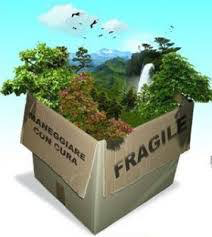